федеральное государственное бюджетное образовательное учреждение высшего образования "Красноярский государственный медицинский университет имени профессора В.Ф. Войно-Ясенецкого" Министерства здравоохранения Российской Федерации
Кафедра общественного здоровья и здравоохранения
Предотвратимые и излечимые причины смерти населения для оценки регионального здравоохранения
Тарасов Александр Александрович
г. Красноярск - 05.12.2020 год
Цель деятельности общественного здравоохранения
Глобальной целью деятельности общественного здравоохранения является профилактика (предупреждение) преждевременной смертности населения

Преждевременная смертность – смертность лиц до установленного возраста (0-65 лет;    30-65 лет;   5-75 лет;   18-60 (55) лет).
Преждевременная смертность населения
Неуправляемые  системой общественного здравоохранением
Управляемыесистемой общественного здравоохранения
Предотвратимые

Преждевременную смерть можно было бы избежать путем предупреждения возникновения заболевания
Излечимые

Заболевания, которые можно было бы вылечить, чтобы избежать преждевременную смерть
Причины смертности по OECD и Eurostat
Управляемые причины смертности подразделяются на две группы:
Предотвратимая смертность – причины смерти, которых можно в основном избежать с помощью эффективных мер общественного здравоохранения и первичной профилактики (т. е. до начала заболеваний/травм, чтобы снизить заболеваемость). 

Излечимая (или поддающаяся лечению) смертность – причины смерти, которых можно в основном избежать с помощью своевременных и эффективных медицинских вмешательств, включая вторичную профилактику и лечение (т. е. после начала заболевания, чтобы снизить летальность).
Причины смертности по OECD и Eurostat
Предотвратимые причины смертности лиц в возрасте 0-74 года разделены на 94 причины и 13 подгрупп:
Инфекционные заболевания;
Рак;
Эндокринные и метаболические заболевания;
Болезни нервной системы;
Болезни системы кровообращения;
Заболевания дыхательной системы;
Заболевания органов пищеварения;
Заболевания мочеполовой системы;
Беременность, роды и перинатальный период;
Врожденные аномалии;
Неблагоприятные последствия медицинской и хирургической помощи;
Травмы;
Смерти, связанные с алкоголем и наркотиками.
Список предотвратимых причин смертности OECD-2019 (47)
Список излечимых причин смертности OECD-2019 (57)
Материалы и методы
Выкопировка  данных из регионального сегмента базы данных о случаях смерти в Красноярском крае за 1999-2019гг 
830630 случаев смерти за данный период.
Статистические методы исследования:
Вычисление показателей:
Смертность на 1000 населения
ПГПЖ (потерянные годы потенциальной жизни)
YLL (Years of Life Lost)
Смертность от управляемых причин (на 1000 населения возраста 0-74 года и соответствующего пола)
Смертность от предотвратимых причин (на 1000 населения возраста 0-74 года и соответствующего пола)
Смертность от излечимых причин (на 1000 населения возраста 0-74 года и соответствующего пола)
Доля смертности от управляемых причин в возрасте 0-74 года в смертности населения соответствующего пола, %
Ранжирование по показателю YLL (число потерянных лет на 1000 населения).
Управляемая здравоохранением смертность в возрасте 0-74 года
Условные обозначения
Ранжирование по показателю YLL (число потерянных лет на 1000 населения).Управляемая здравоохранением смертность в возрасте 0-74 года
5 наиболее значимых причин управляемой смертности в 2019 г.  по показателю YLL (1999,2019 гг) (число потерянных лет на 1000 населения)
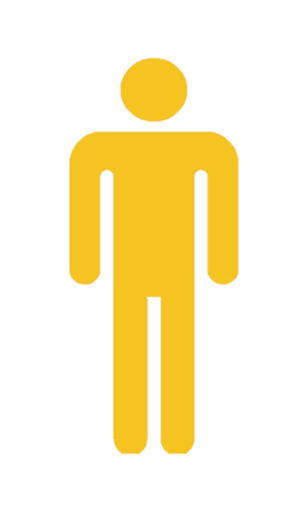 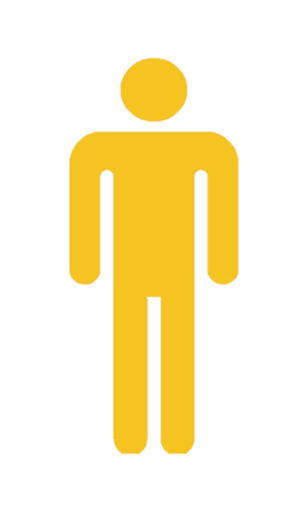 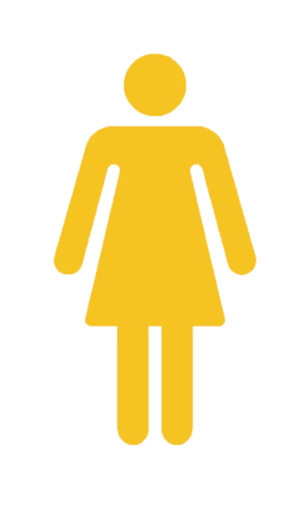 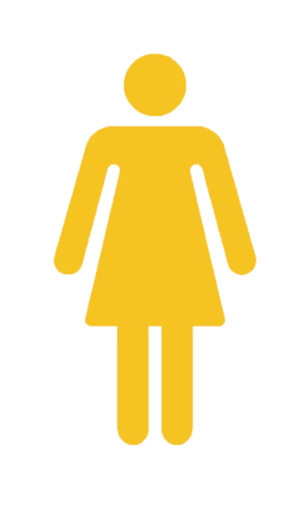 Женщины
Все население
Мужчины
Ишемическая болезнь сердца
Ишемическая болезнь сердца
Ишемическая болезнь сердца
23,05
25,52
35,57
39,32
11,36
12,90
Отравления, повреждения с неопределенными намерениями
Отравления, повреждения с неопределенными намерениями
Цереброваскулярное заболевание
7,49
10,60
12,13
17,39
11,13
5,76
Цереброваскулярное заболевание
Цереброваскулярное заболевание
Хронический гепатит, фиброз и цирроз печени
13,19
8,25
15,41
10,97
2,17
4,77
ВИЧ/СПИД
Случайная травма
Отравления, повреждения с неопределенными намерениями
38,61
9,98
0,00
6,98
3,16
4,39
ВИЧ/СПИД
Случайная травма
ВИЧ/СПИД
23,68
5,96
0,00
9,85
0,00
4,35
5 наиболее значимых причин по предотвратимой смертности по показателю YLL (число потерянных лет на 1000 населения) в 2019 г.
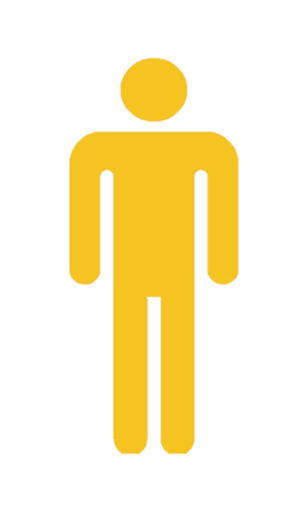 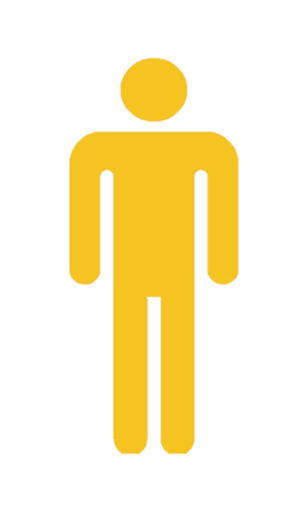 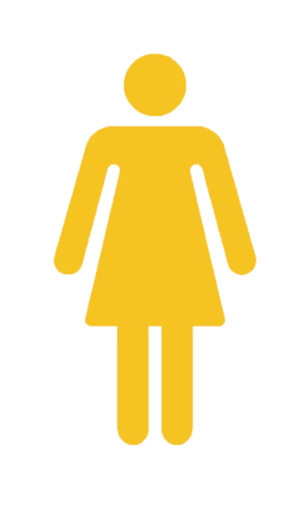 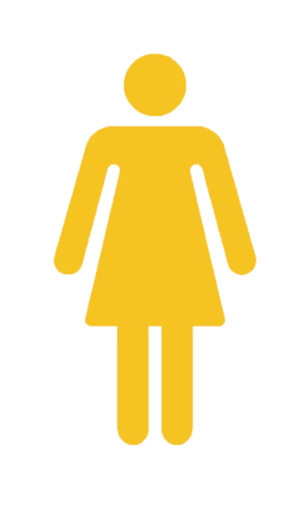 Женщины
Все население
Мужчины
Ишемическая болезнь сердца
Ишемическая болезнь сердца
Ишемическая болезнь сердца
11,53
12,76
17,79
19,66
5,68
6,45
Отравления, повреждения с неопределенными намерениями
Отравления, повреждения с неопределенными намерениями
Хронический гепатит, фиброз и цирроз печени
7,49
10,60
12,13
17,39
2,17
4,77
Отравления, повреждения с неопределенными намерениями
Случайная травма
ВИЧ/СПИД
38,61
9,98
0,00
6,98
3,16
4,39
Случайная травма
ВИЧ/СПИД
ВИЧ/СПИД
23,68
5,96
0,00
9,85
0,00
4,35
Алкогольные расстройства и отравления
Алкогольные расстройства и отравления
Алкогольные расстройства и отравления
19,70
8,91
12,35
5,93
5,48
3,20
5 наиболее значимых причин по излечимой смертности по показателю YLL (число потерянных лет на 1000 населения) в 2019 г.
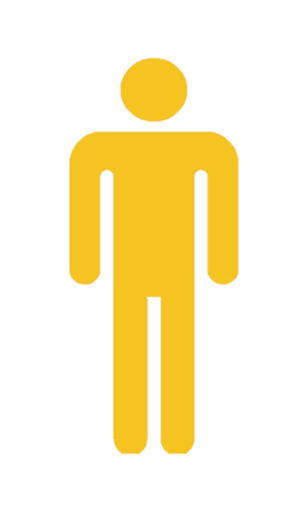 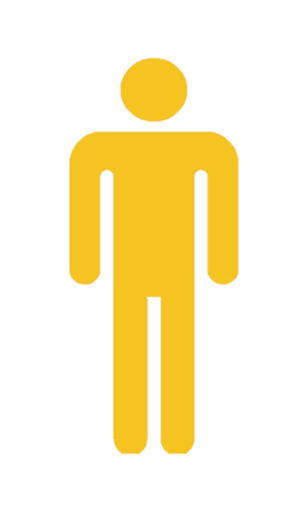 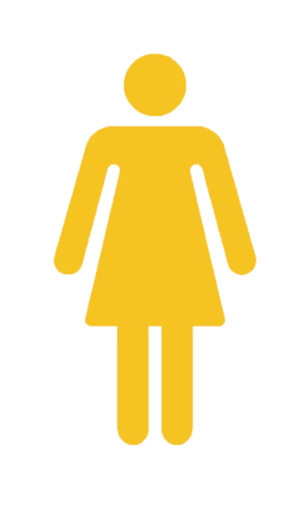 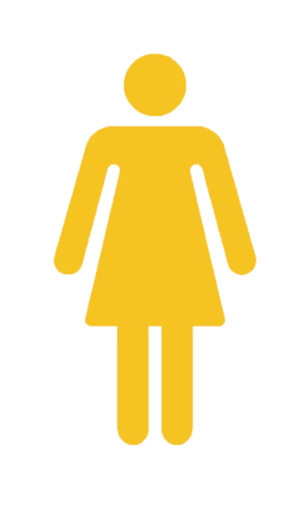 Женщины
Все население
Мужчины
Ишемическая болезнь сердца
Ишемическая болезнь сердца
Ишемическая болезнь сердца
11,53
12,76
17,79
19,66
5,68
6,45
Рак груди
Пневмония , возбудитель неуточненный
Пневмония , возбудитель неуточненный
4,00
2,93
6,88
5,08
9,92
7,66
Цереброваскулярное заболевание
Цереброваскулярное заболевание
Цереброваскулярное заболевание
5,56
2,88
6,60
4,13
7,70
5,48
Пневмония , возбудитель неуточненный
Некоторые состояния в перинатальном периоде
Некоторые состояния в перинатальном периоде
4,04
2,73
7,13
2,58
8,63
2,72
Некоторые состояния в перинатальном периоде
Колоректальный рак
Колоректальный рак
1,76
2,05
1,87
2,41
5,72
2,44
Заключение
Оценка потерь лет жизни по предотвратимым и излечимым причинам смерти с помощью показателя YLL способна дать необходимую информацию для разработки и оценки конкретных программ здравоохранения, направленных на снижение смертности населения
федеральное государственное бюджетное образовательное учреждение высшего образования "Красноярский государственный медицинский университет имени профессора В.Ф. Войно-Ясенецкого" Министерства здравоохранения Российской Федерации
Кафедра общественного здоровья и здравоохранения
Предотвратимые и излечимые причины смерти населения для оценки регионального здравоохранения
Тарасов Александр Александрович
г. Красноярск - 05.12.2020 год